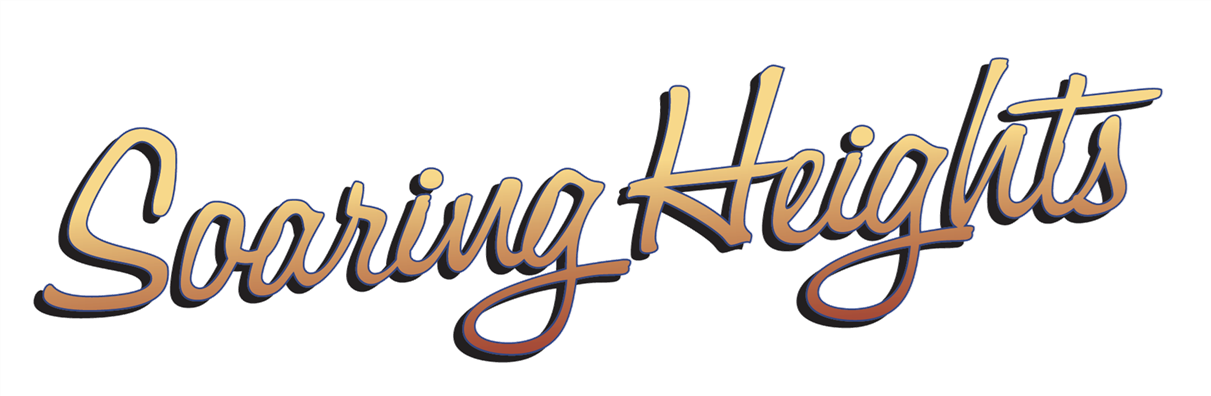 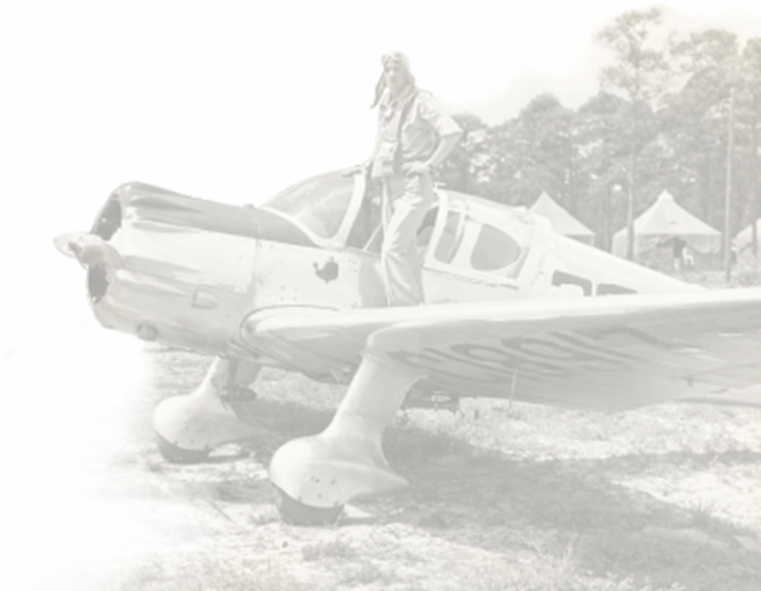 Session 7
Delta Network Planning
Taylor Morris, Delta Airlines
2021 GAA Annual Conference & Expo | St. Simons Island, GA | Sept 29 – Oct 1
2021 Annual Georgia Airports Association Conference
Taylor Morris – General Manager, Domestic Network Planning
Demand Recovery Reached 80% this Summer
Source:  TSA Throughput (DOW adjusted)
Delta Continues to Restore Capacity to Match Demand
Delta continues to restore capacity in line with demand; seats this summer are over 80% restored vs. 2019  
Rebuild initially focused around core hubs and Domestic & Latin leisure destinations, with focus shifting to business markets this Fall
(2%)
+2%
+9%
+52%
Middle seat block lifted
+4%
+13%
Source:  OAG
Delta Rebuild Focuses on Hub Connectivity
Delta’s Core Hubs are the financial engine of the company and were first priority for network rebuild
Northeast recovery will accelerate this Fall as business demand returns
Long-haul international demand still limited as travel restrictions remain in many countries
October 2021 Seats Recovered vs. 2019
Core Hubs
Coastal Hubs
International
% Recovered
System Depts
Core & Costal hub Dept. include INTL departures (rounded to nearest 5)
Source:  Diio Mi for October peak-day (10/14/2021)
Connecting Georgia to the World
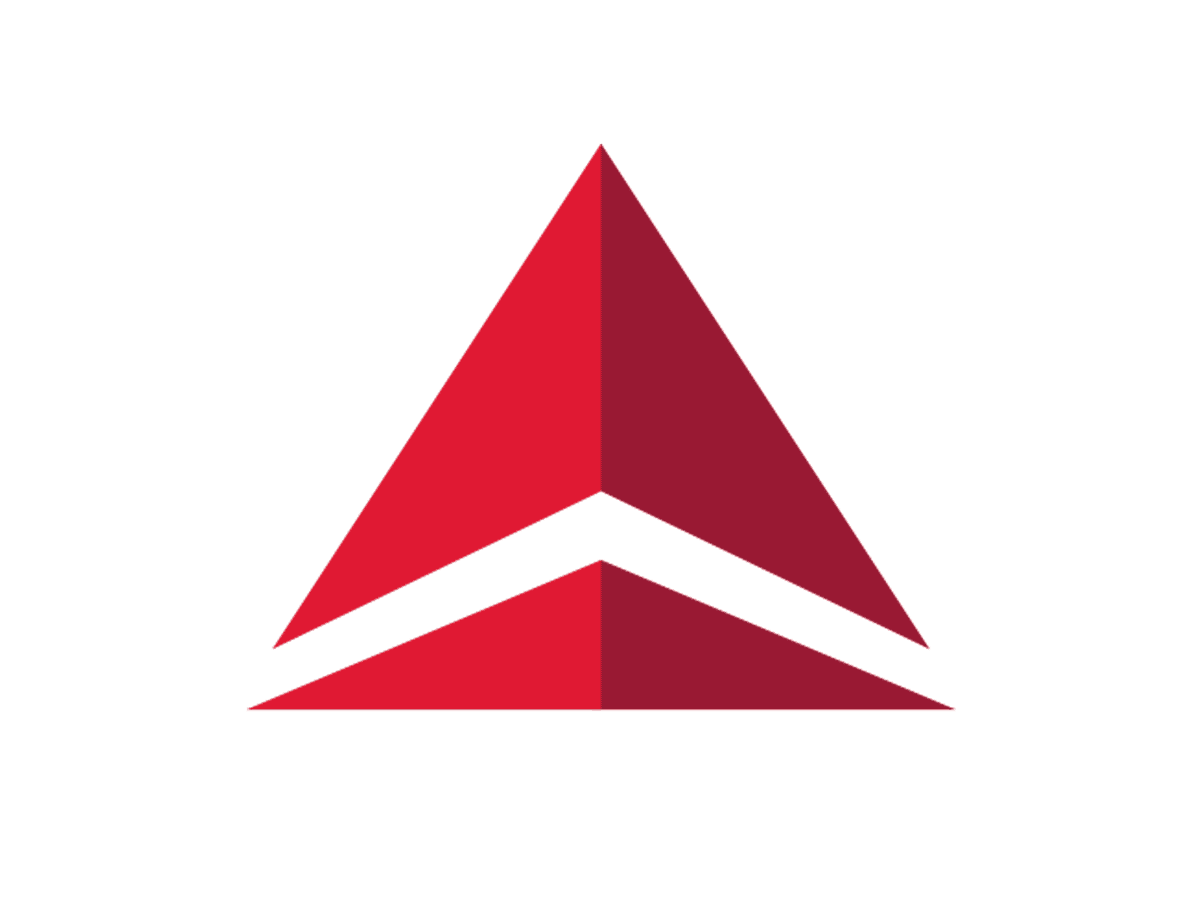 ATL
Delta's service to Georgia airports are ~85% restored in October 2021 compared to October 2019
Delta serves over 200 destinations to over 35 countries spanning five continents via ATL, offering one stop service to the world
Looking ahead to summer 2022, Delta’s Georgia network is planned to be ~95% restored compared to summer 2019
AGS
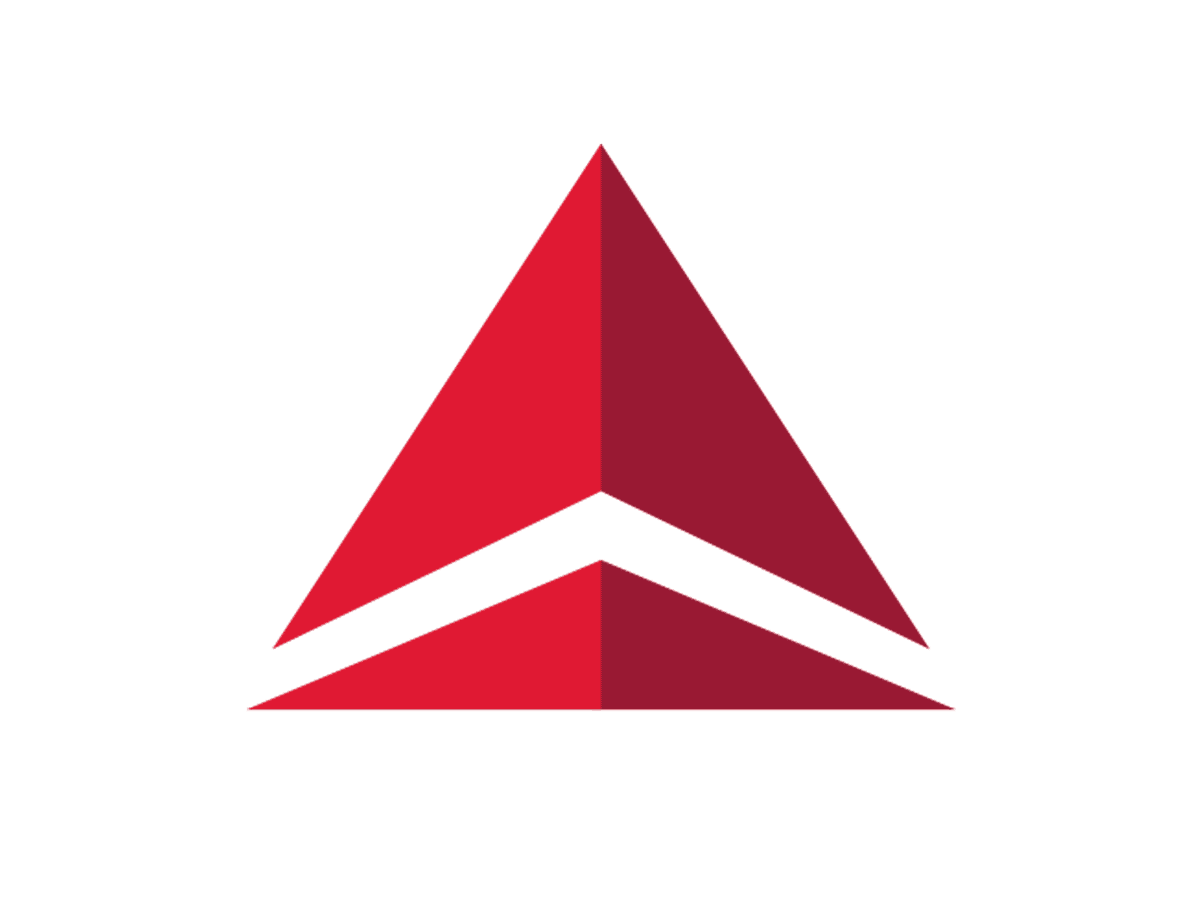 SAV
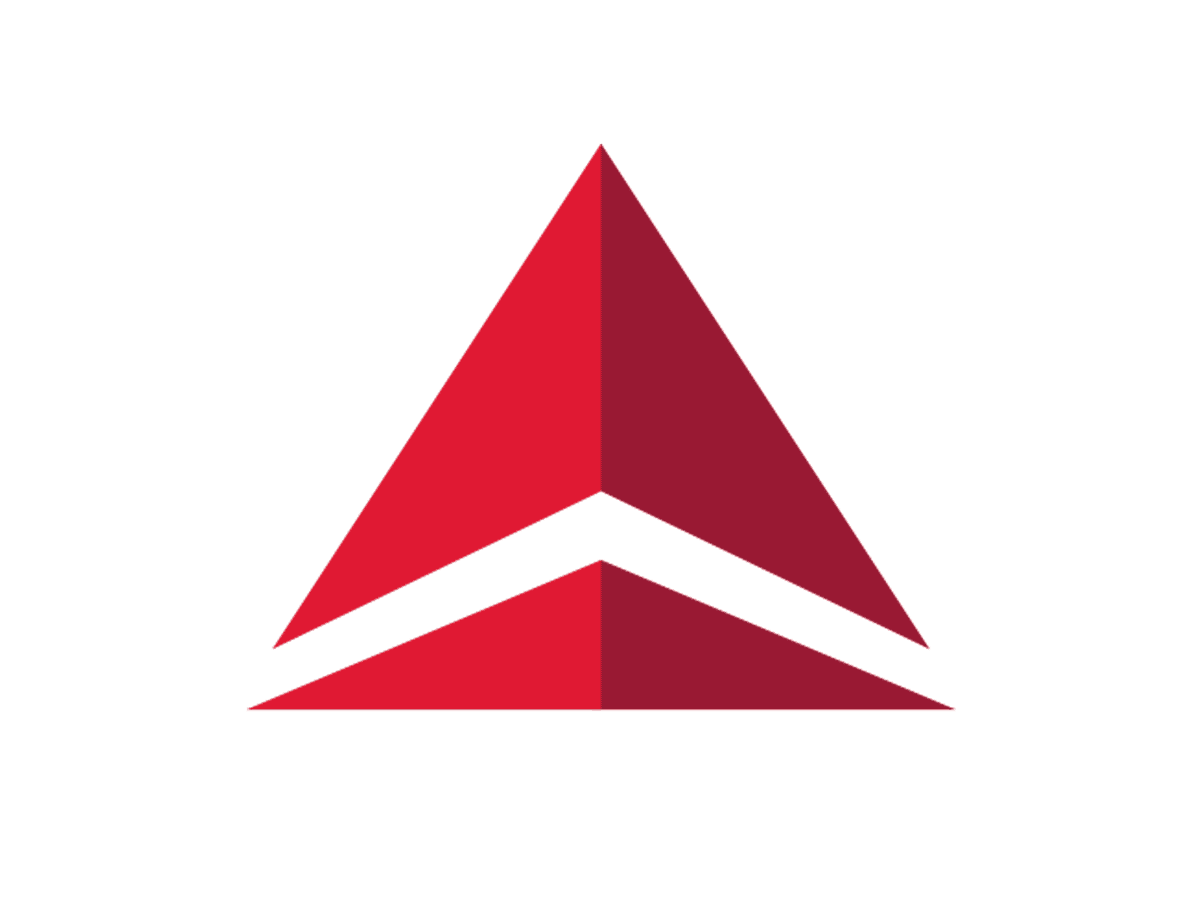 CSG
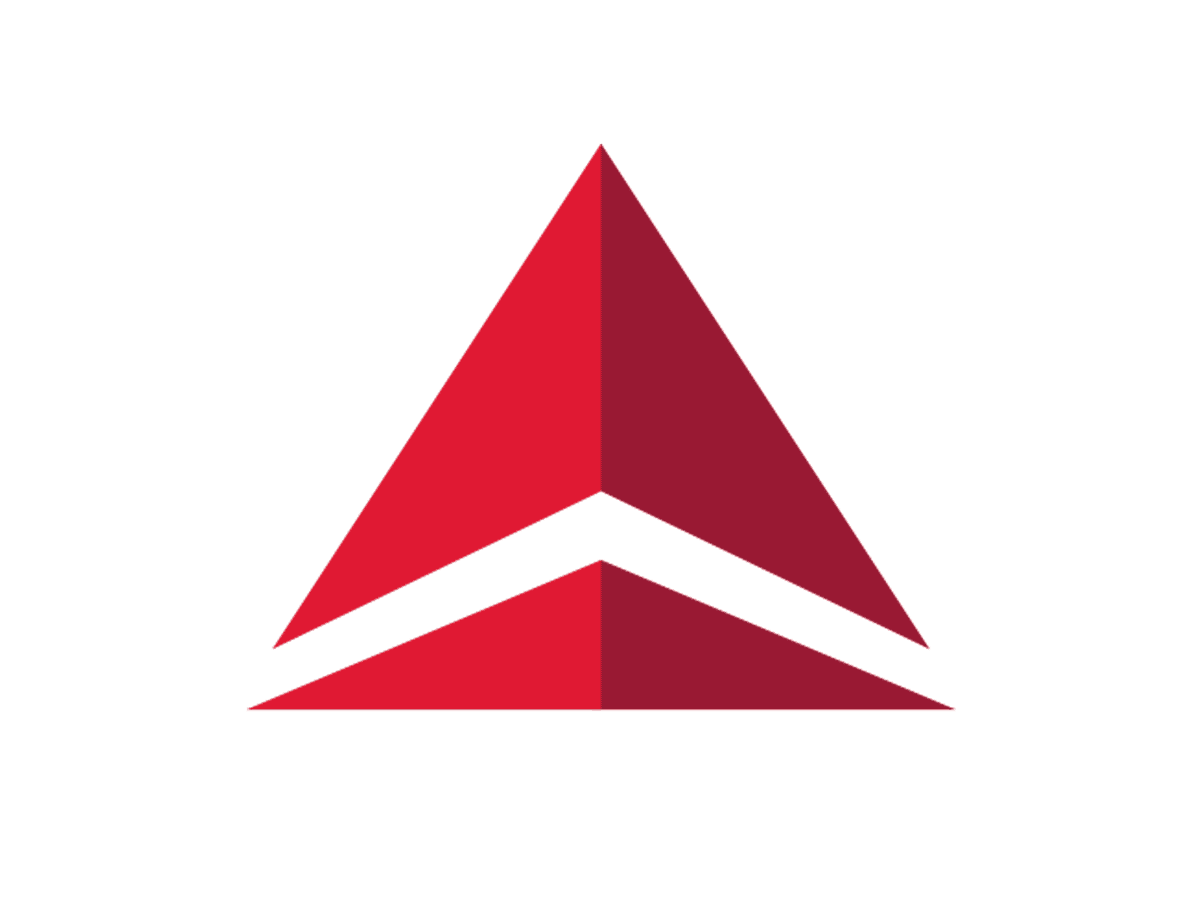 ABY
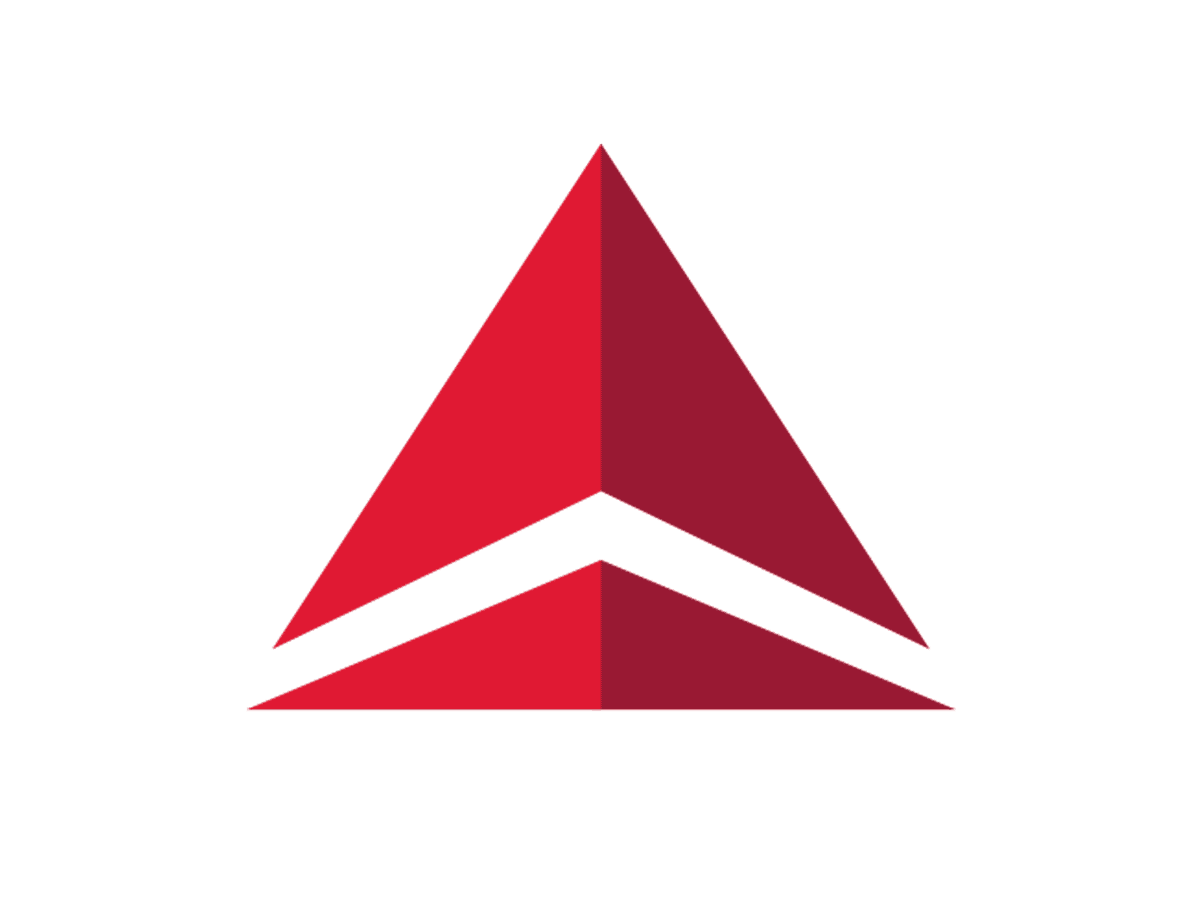 BQK
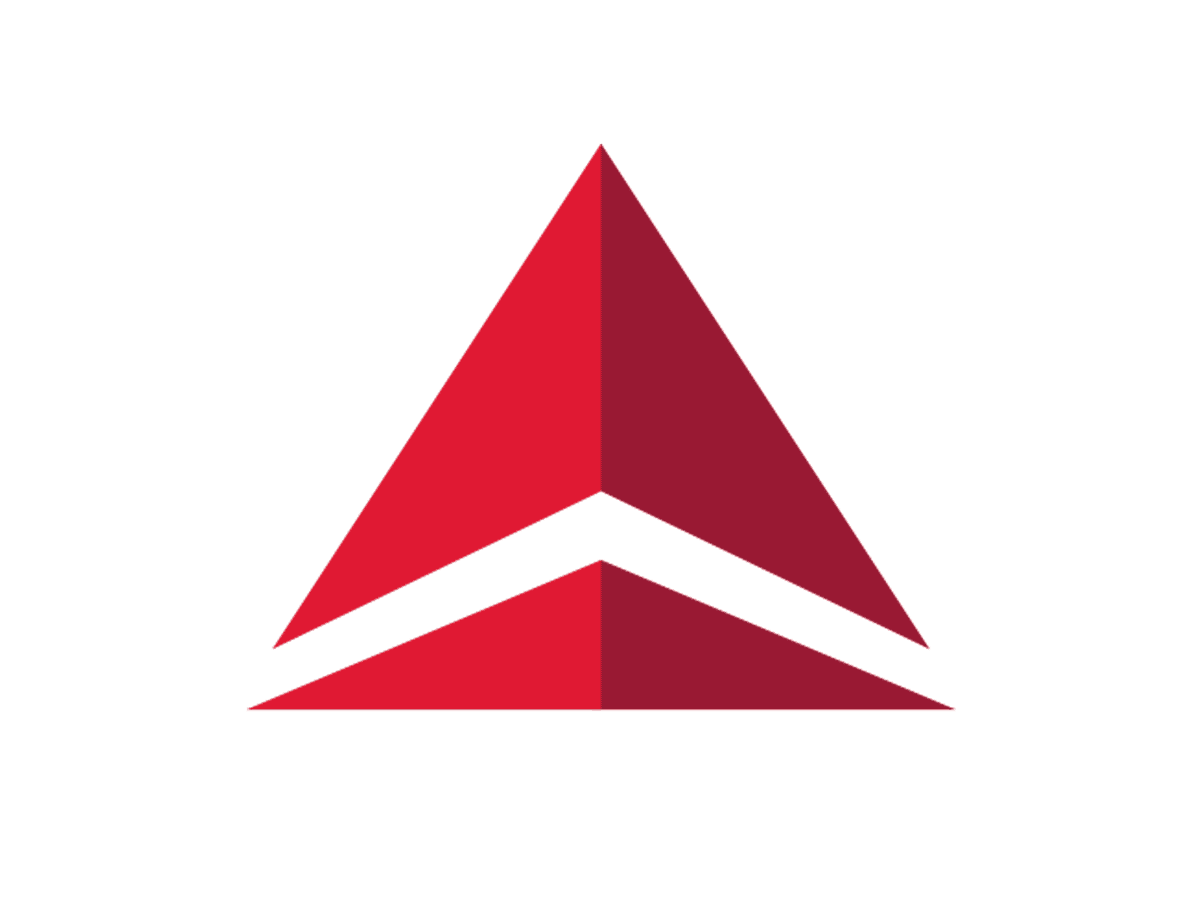 VLD
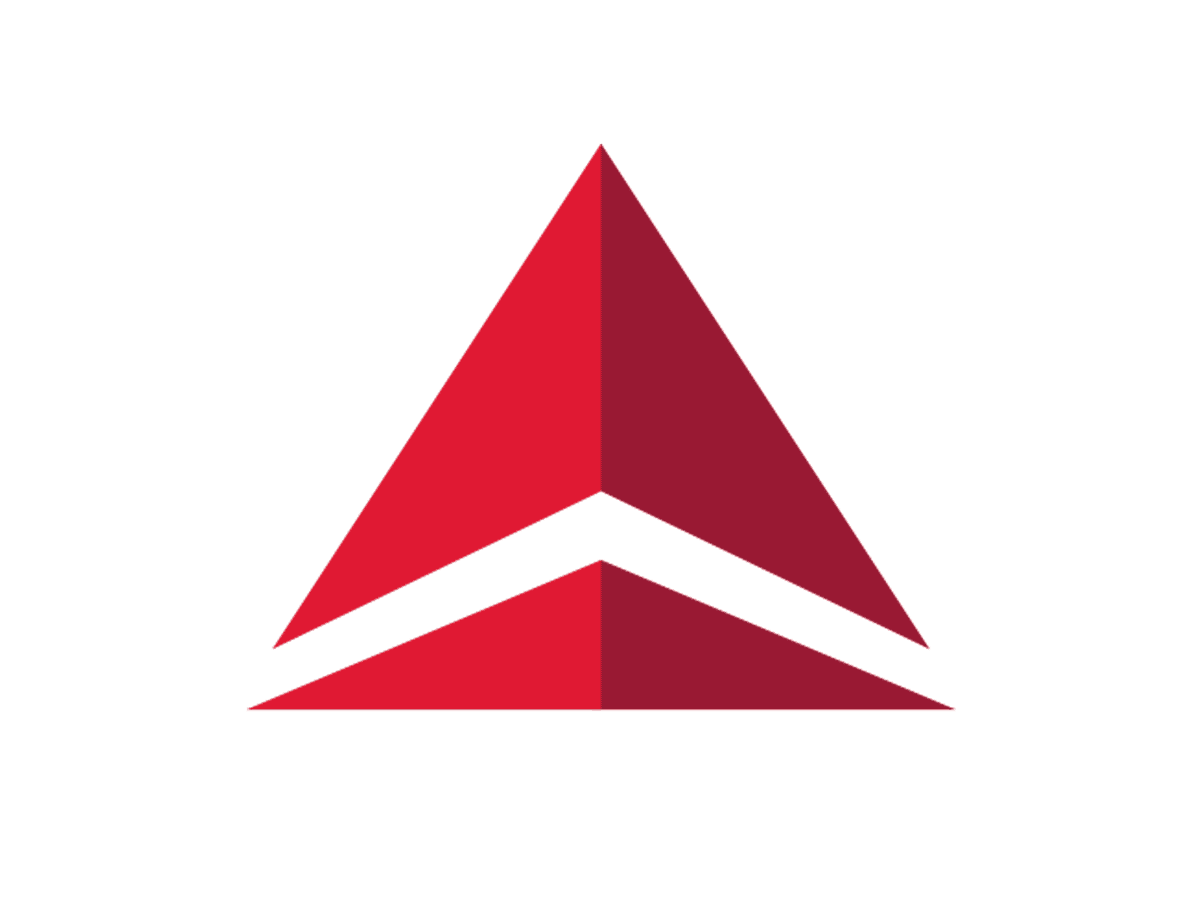 Thank You
Questions?